70 лет Великой Победе: помним, чтим, гордимся!
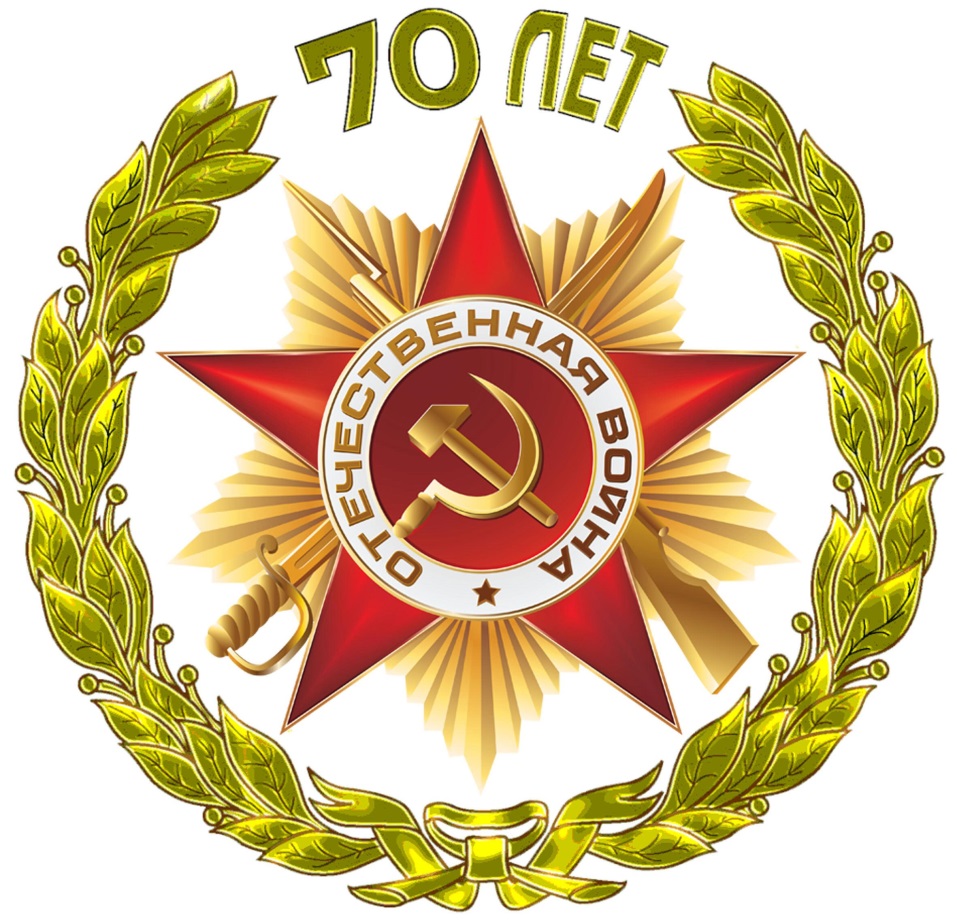 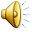 Как известно, именно 70 лет назад, в мае 1945 года, было объявлено о безоговорочной капитуляции вооружённых сил Германии в войне. Жесткое нападение гитлеровских войск на Советский Союз, разрушенные города, блокада и голод – всё это наши предки видели собственными глазами. Героическая оборона Брестской крепости и Сталинграда, битва за Москву, Курская битва, освобождение Украины, Белоруссии, Прибалтики, Молдавии, Румынии и других стран, и, наконец, штурм Берлина – эти события золотыми буквами вписаны в историю всей войны, знаменуя героический подвиг Красной Армии и её союзников.
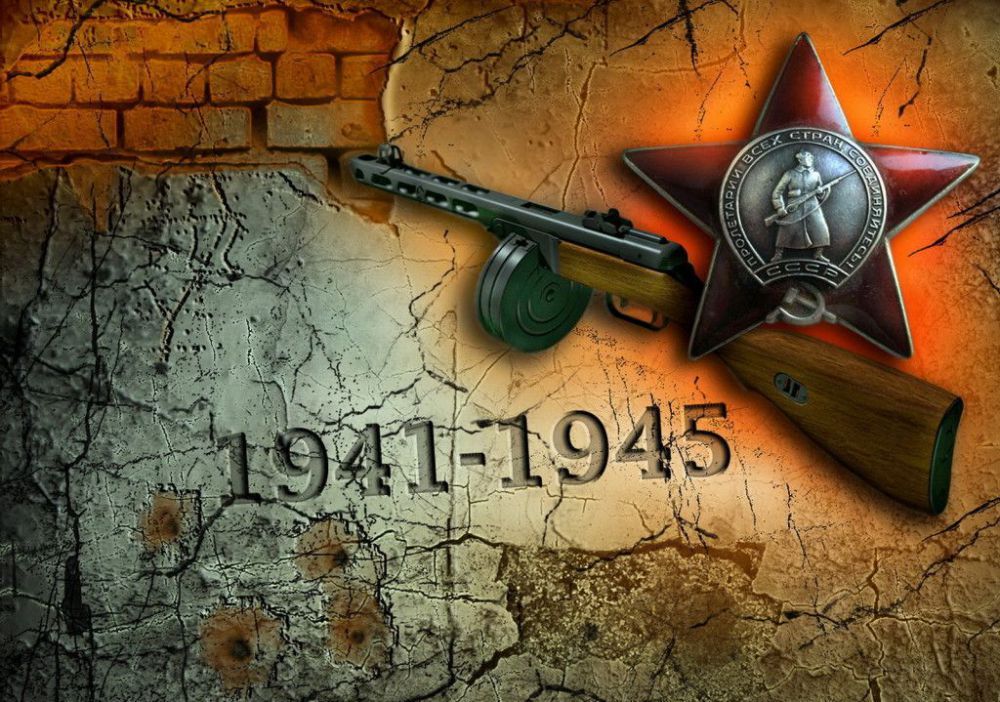 История России знала немало войн. Самая страшная, кровопролитная, самая определяющая для судеб мира - война 1941 - 1945 годов. Победа в Великой Отечественной войне явила всему миру не только мощь нашего оружия, но и мощь русского духа. Эта победа - определяющая веха в истории нашей страны и края.
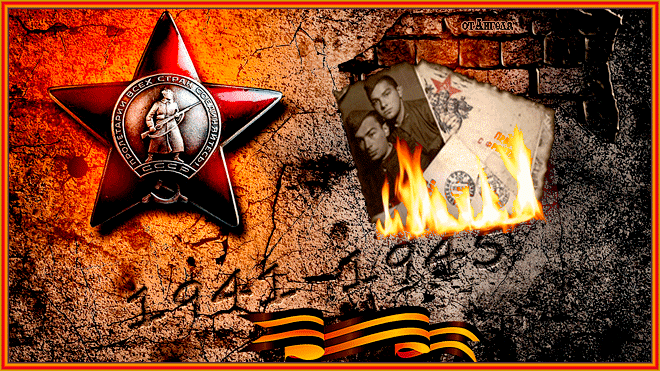 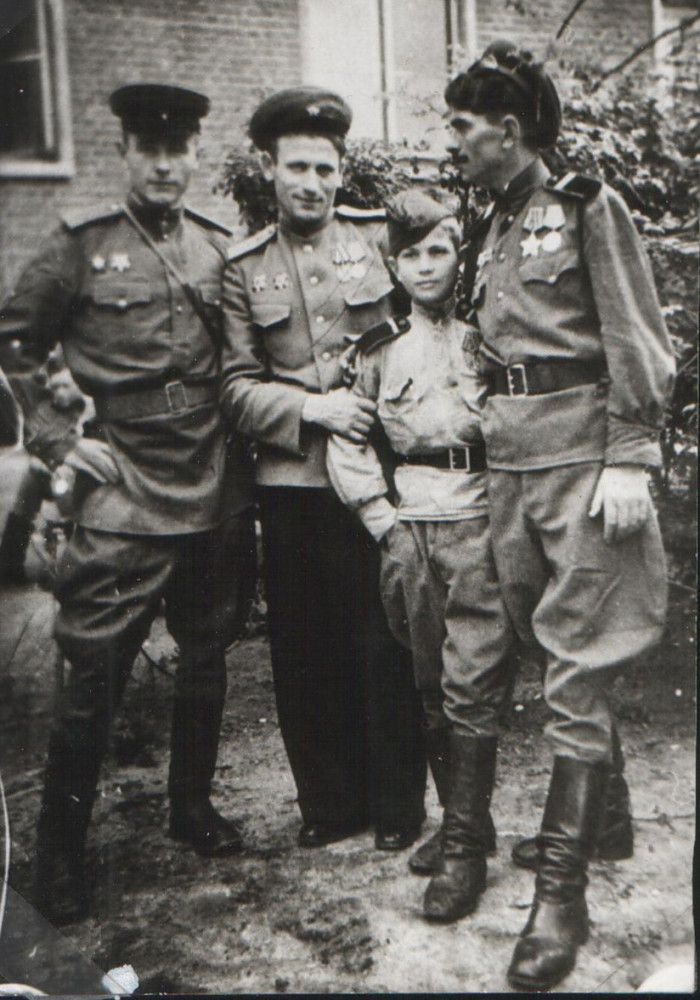 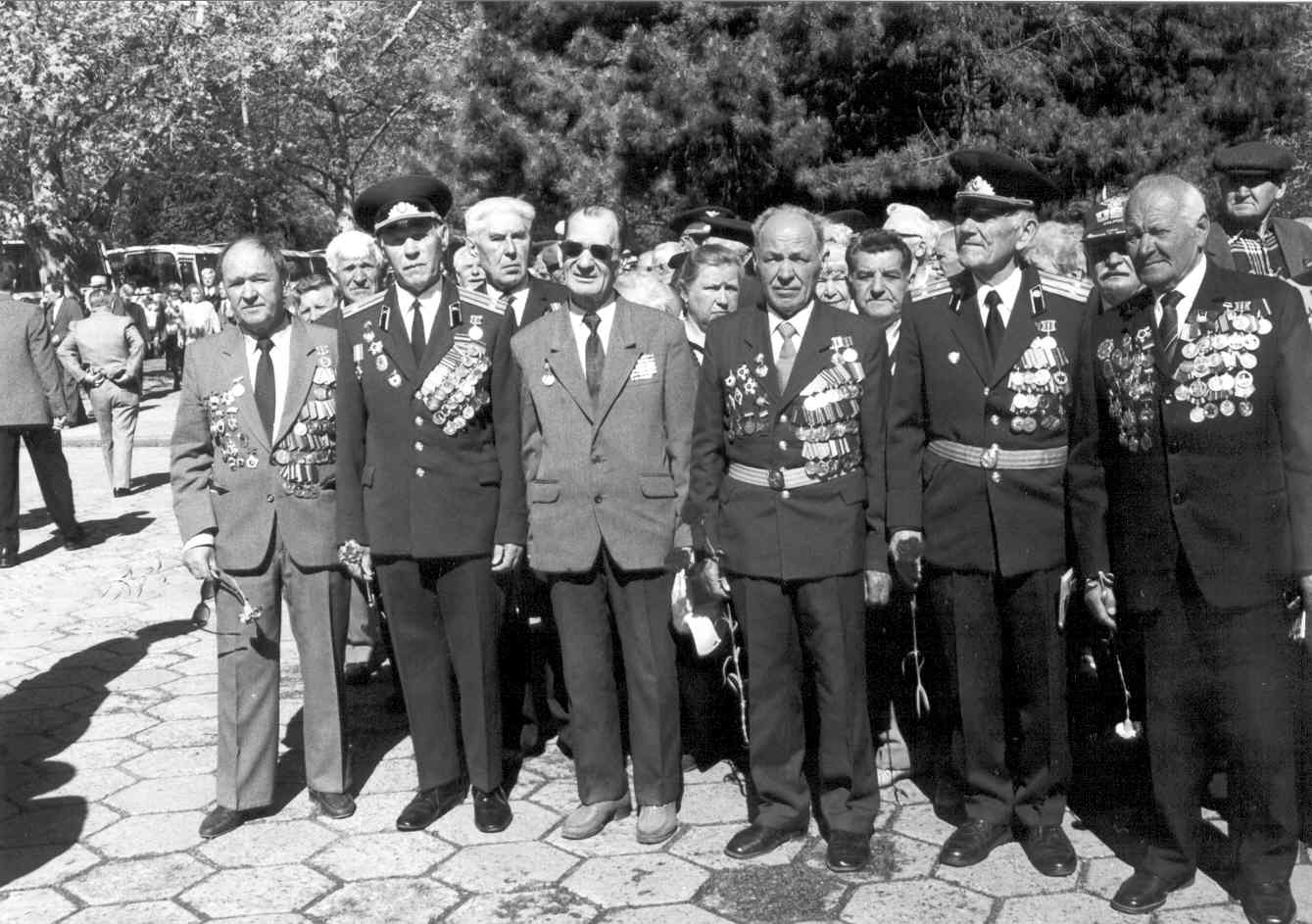 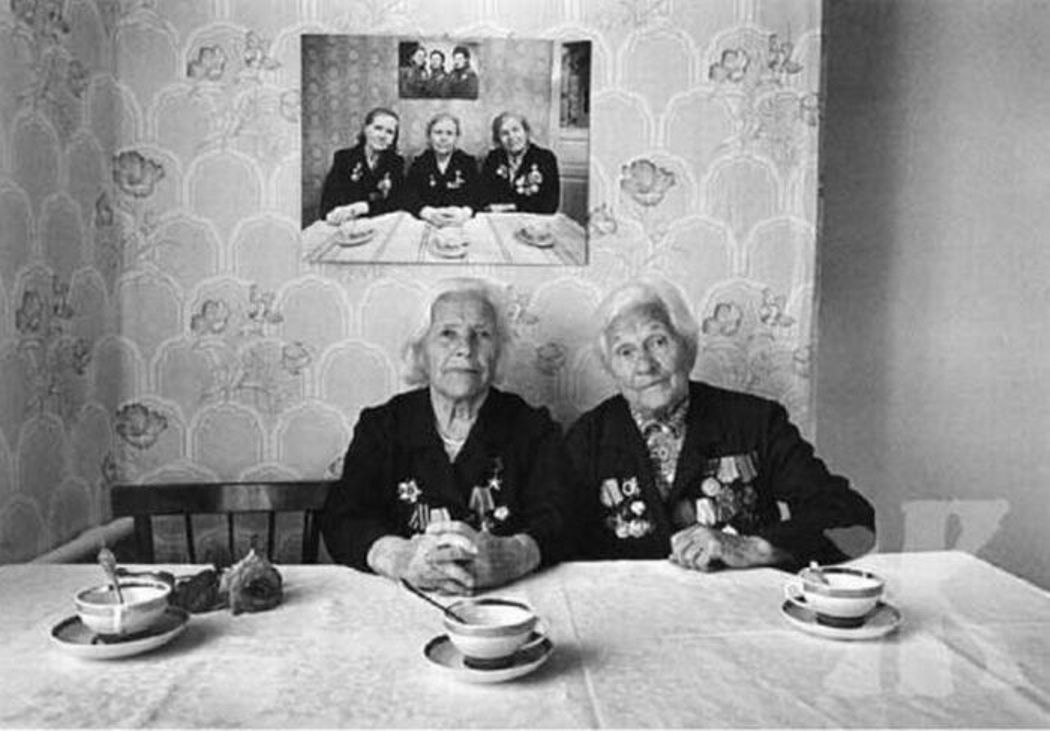 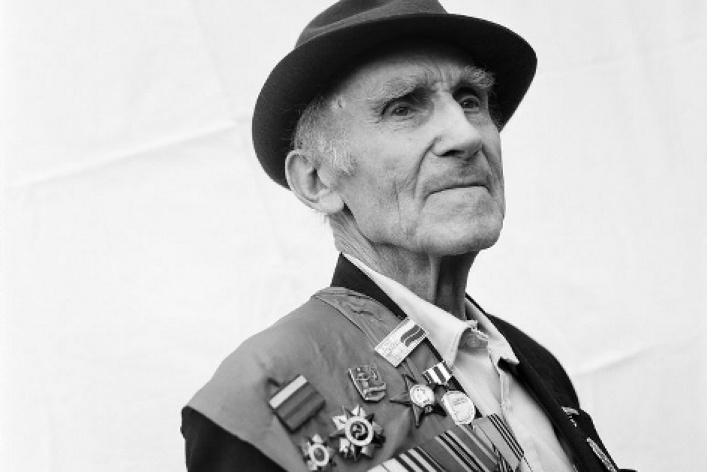 Где-то около Бреста
Вдруг вошла к нам в вагон
Невеселая песня
Военных времен.
  Шла она по проходу
И тиха, и грустна.
Сколько было народу -
Всех смутила она.
Подняла с полок женщин,
Растревожила сны,
Вспомнив всех не пришедших
С той, последней войны.
Как беде своей давней,
Мы вздыхали ей вслед.
И пылали слова в ней,
Как июньский рассвет.
Песня вновь воскрешала
То, что было давно,
Что ни старым, ни малым
Позабыть не дано.
И прощалась поклоном,
Затихала вдали...
А сердца по вагонам
Всё за песнею шли.
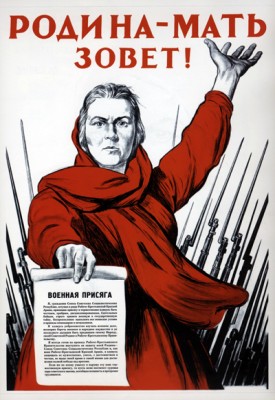 РОДИНА
Касаясь трех великих океанов,
Она лежит, раскинув города,
Покрыта сеткою меридианов,
Непобедима, широка, горда.
Но в час, когда последняя граната
Уже занесена в твоей руке
И в краткий миг припомнить разом надо
Все, что у нас осталось вдалеке,
Ты вспоминаешь не страну большую,
Какую ты изъездил и узнал,
Ты вспоминаешь родину - такую,
Какой ее ты в детстве увидал.
Клочок земли, припавший к трем березам,
Далекую дорогу за леском,
Речонку со скрипучим перевозом,
Песчаный берег с низким ивняком.
Вот где нам посчастливилось родиться,
Где на всю жизнь, до смерти, мы нашли
Ту горсть земли, которая годится,
Чтоб видеть в ней приметы всей земли.
Да, можно выжить в зной, в грозу, в морозы,
Да, можно голодать и холодать,
Идти на смерть... Но эти три березы
При жизни никому нельзя отдать.
1941г.
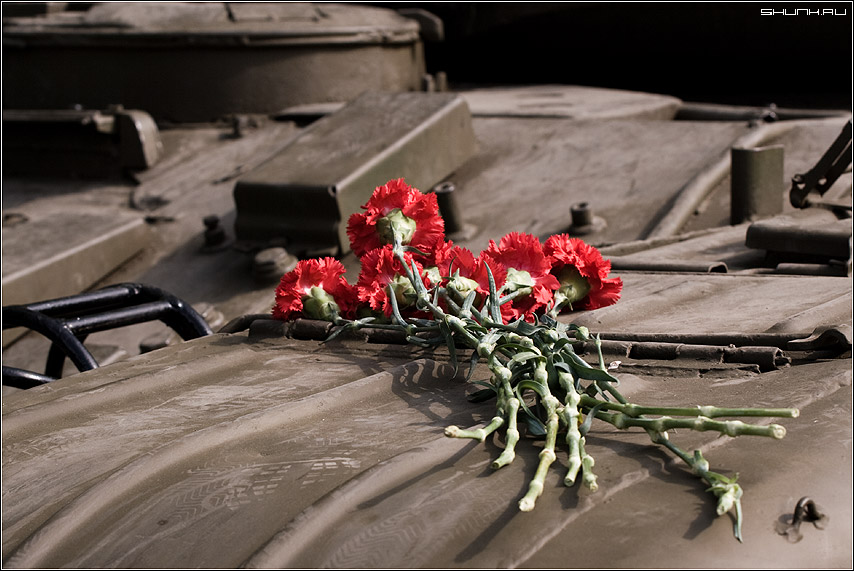 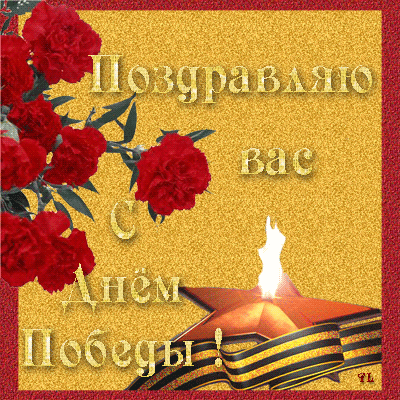 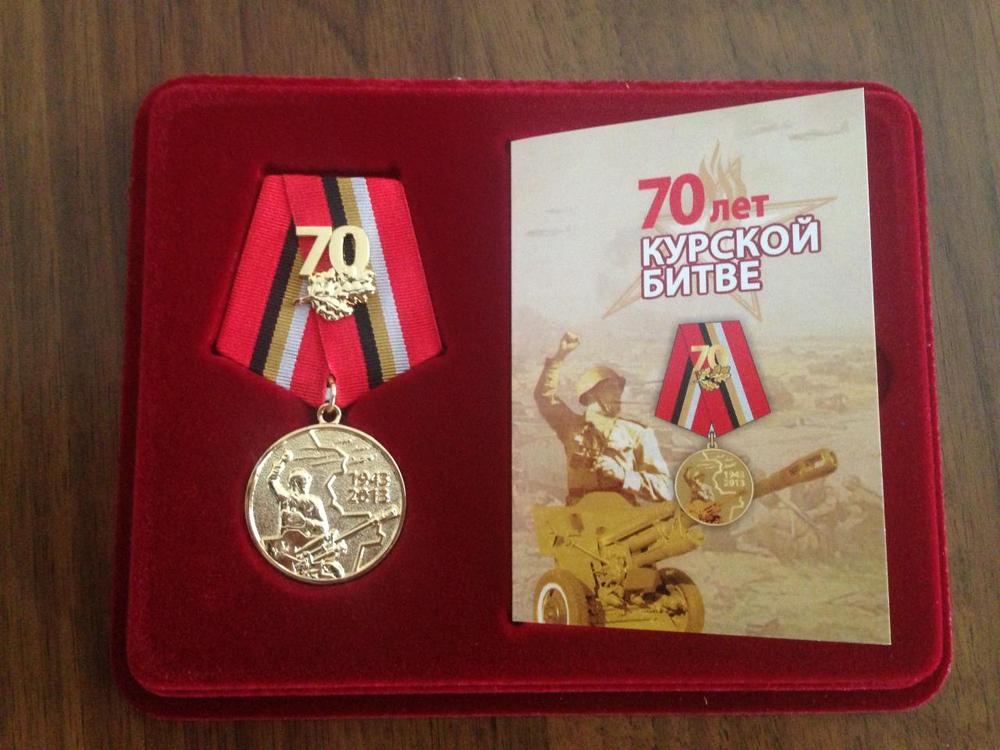 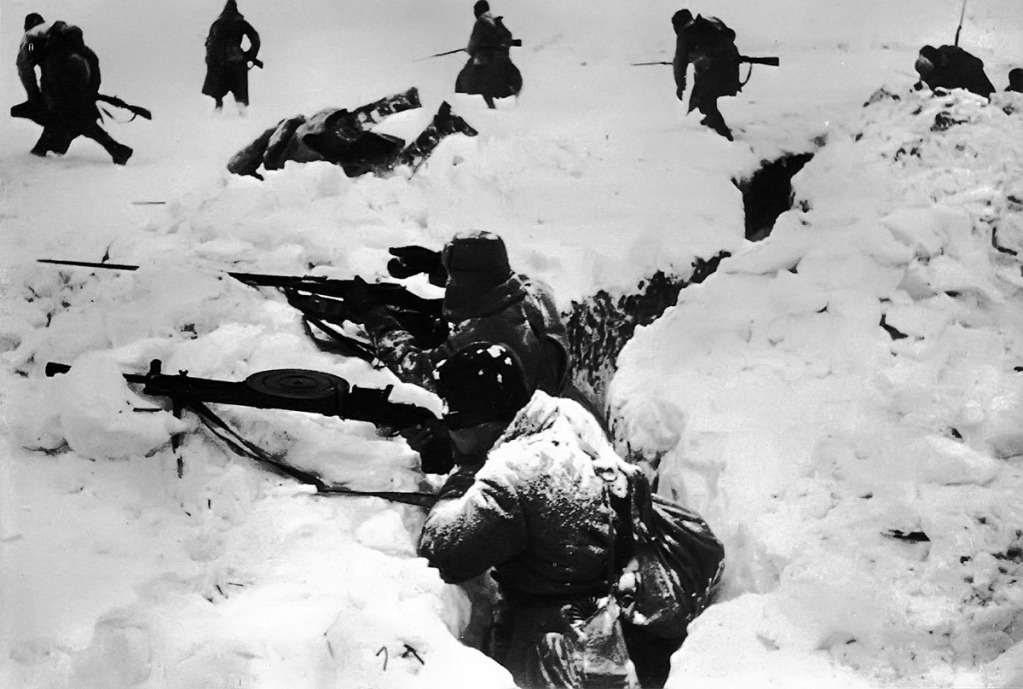 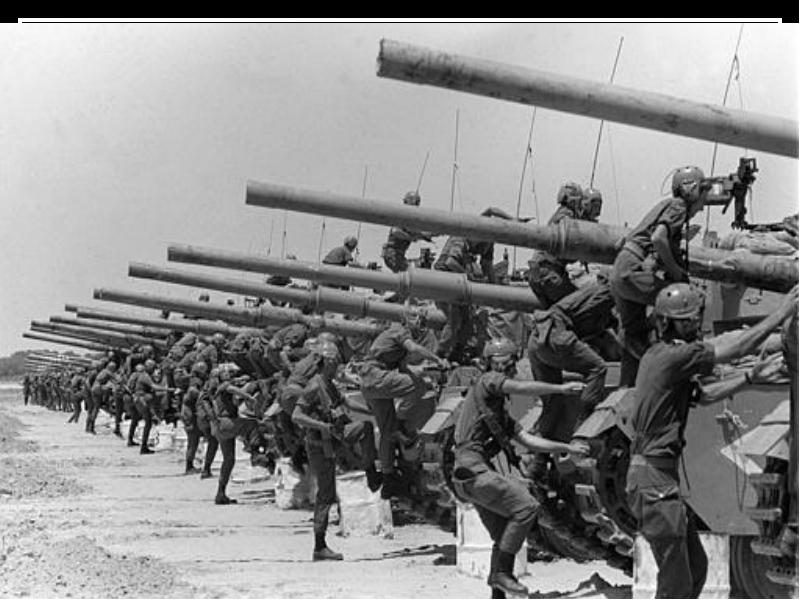 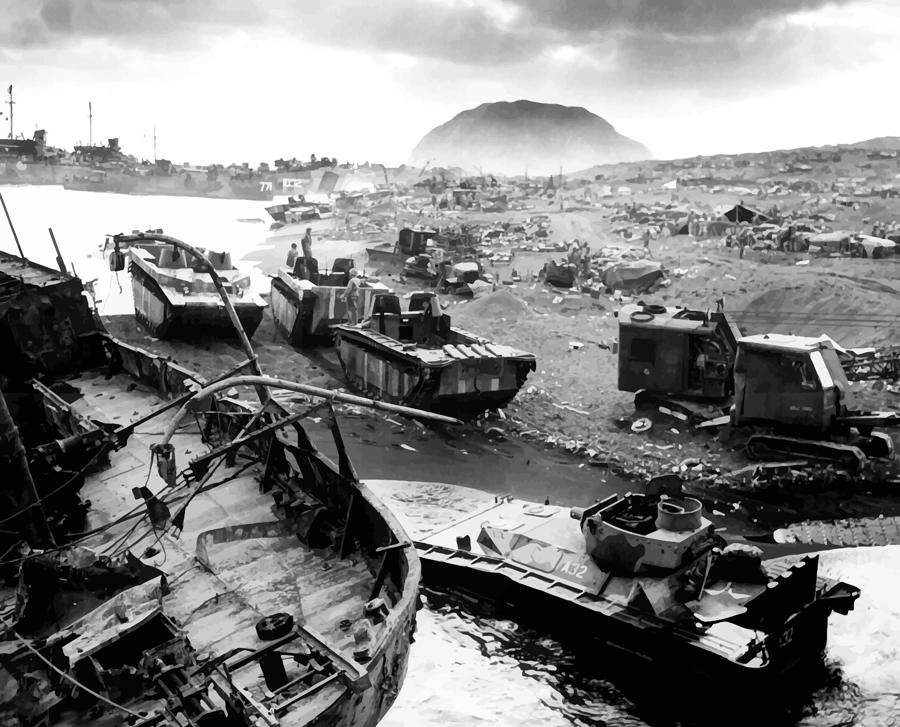 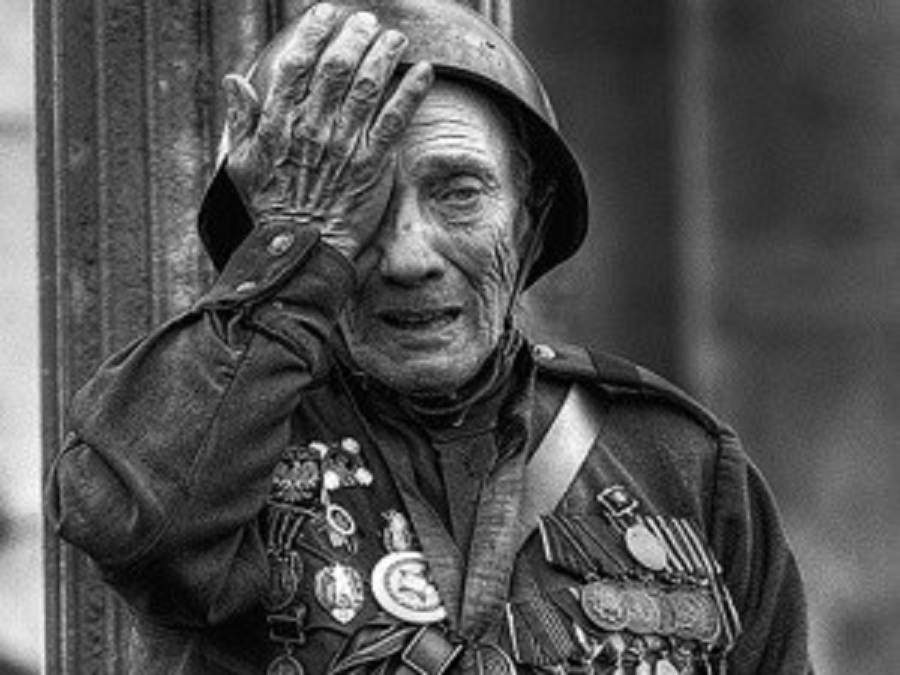 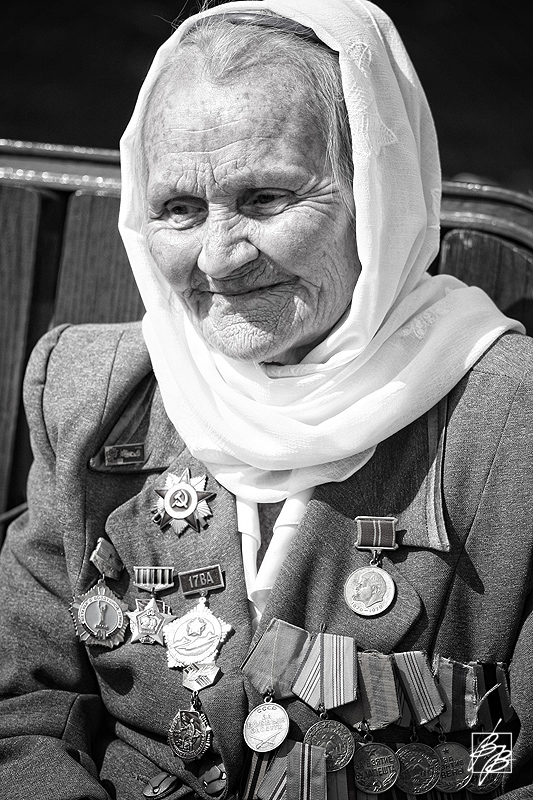 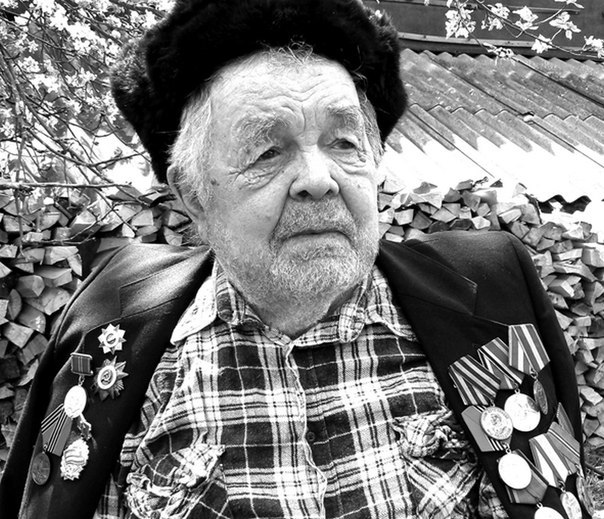 АТАКА
Когда ты по свистку, по знаку,
Встав на растоптанном снегу,
Готовясь броситься в атаку,
Винтовку вскинул на бегу,
Какой уютной показалась
Тебе холодная земля,
Как все на ней запоминалось:
Примерзший стебель ковыля,
Едва заметные пригорки,
Разрывов дымные следы,
Щепоть рассыпанной махорки
И льдинки пролитой воды.
Казалось, чтобы оторваться,
Рук мало — надо два крыла.
Казалось, если лечь, остаться —
Земля бы крепостью была.
Пусть снег метет, пусть ветер гонит,
Пускай лежать здесь много дней.
Земля. На ней никто не тронет.
Лишь крепче прижимайся к ней.
Ты этим мыслям жадно верил
Секунду с четвертью, пока
Ты сам длину им не отмерил
Длиною ротного свистка.
Когда осекся звук короткий,
Ты в тот неуловимый миг
Уже тяжелою походкой
Бежал по снегу напрямик.
Осталась только сила ветра,
И грузный шаг по целине,
И те последних тридцать метров,
Где жизнь со смертью наравне!
1942г.
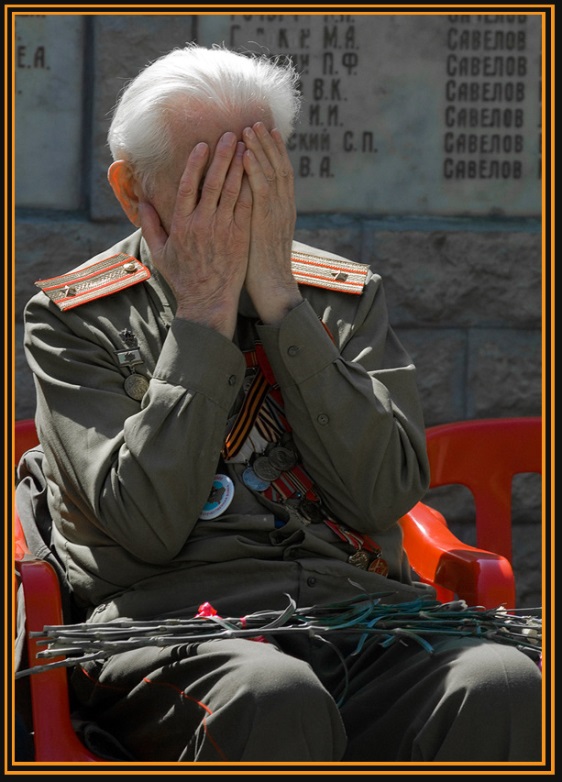 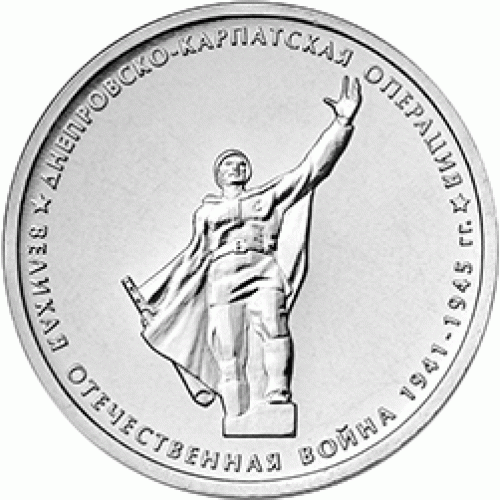 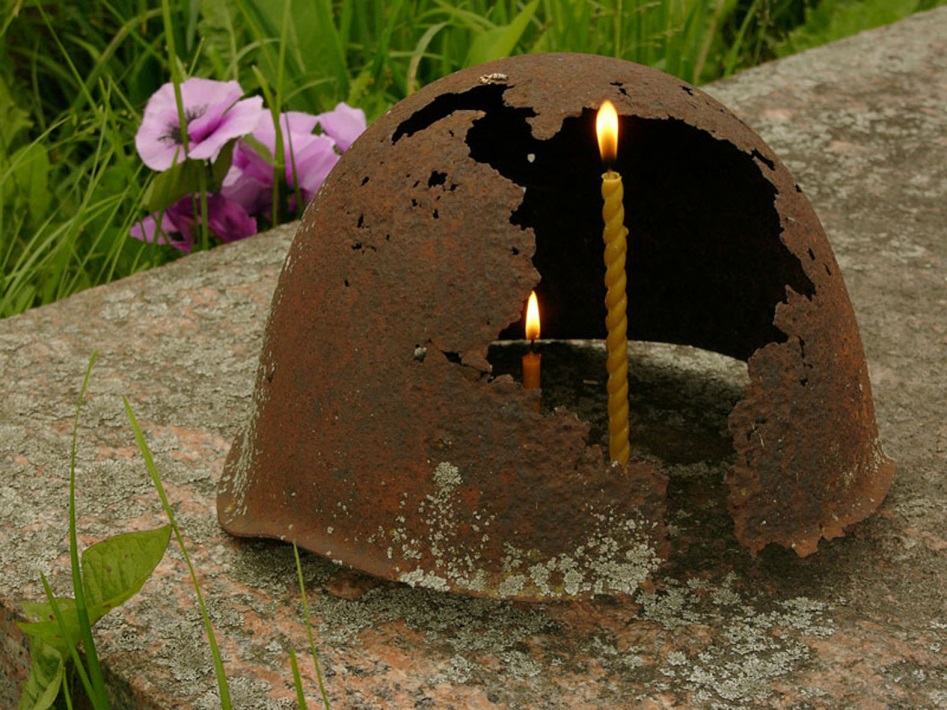 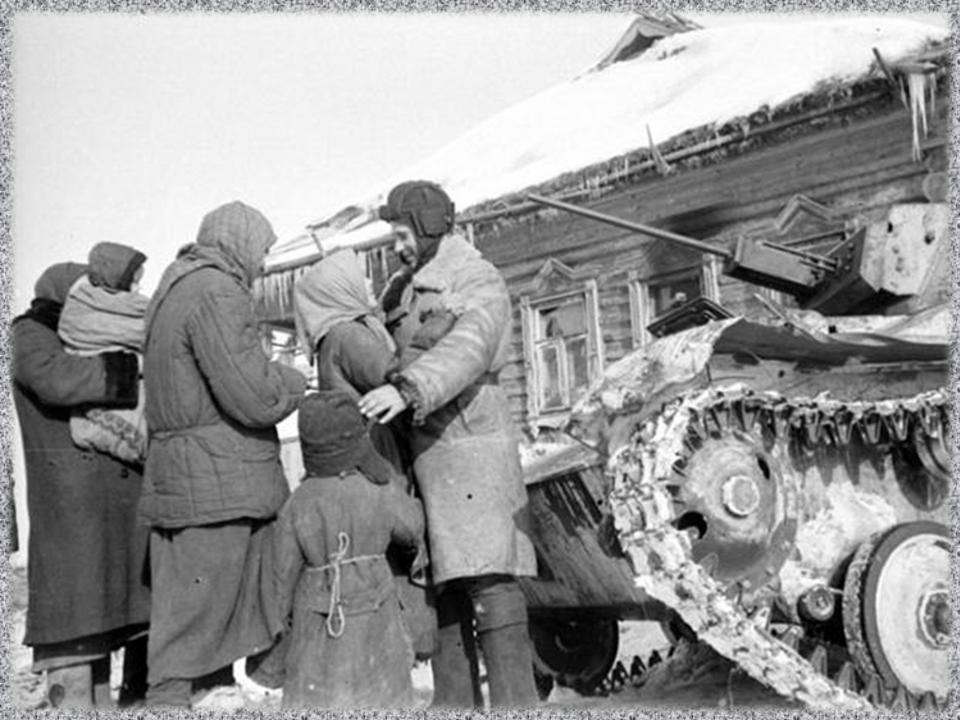 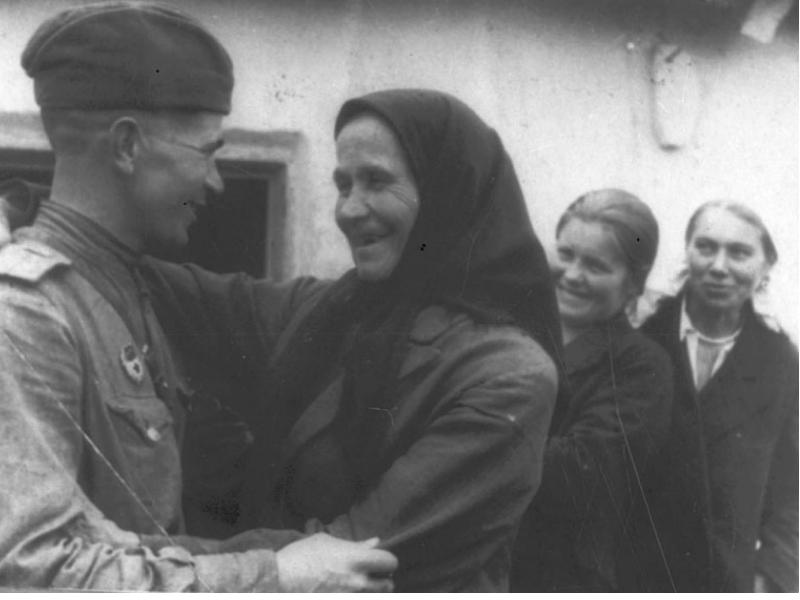 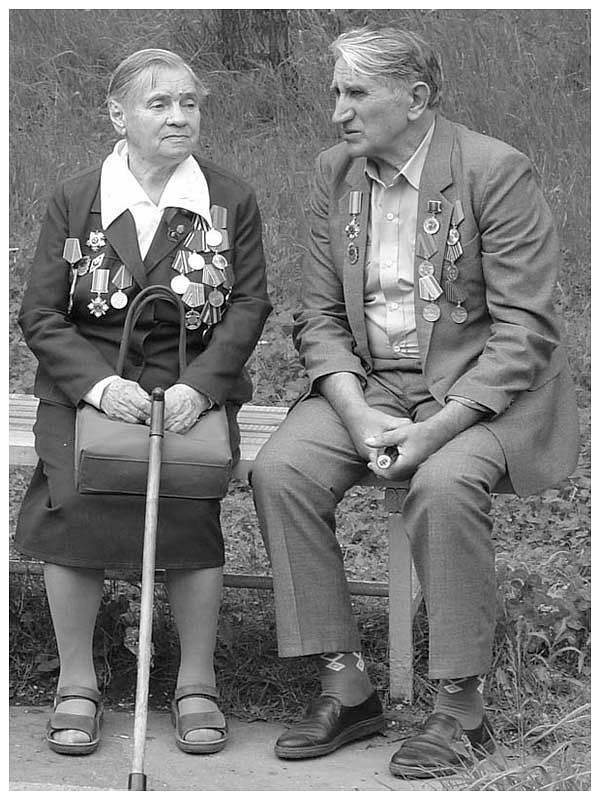 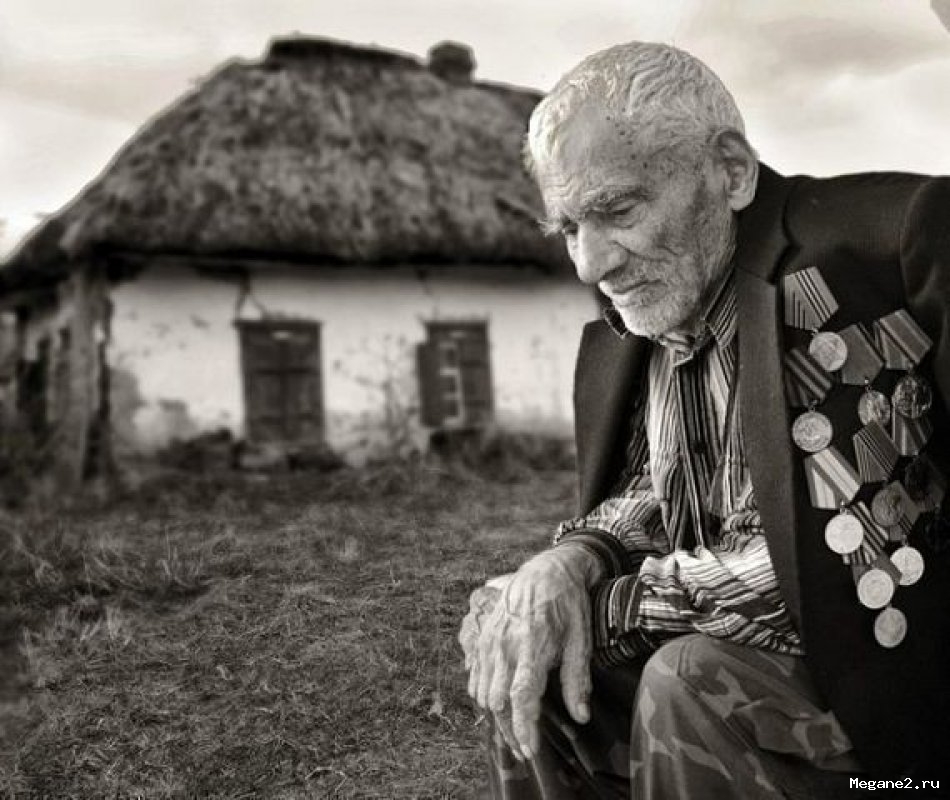 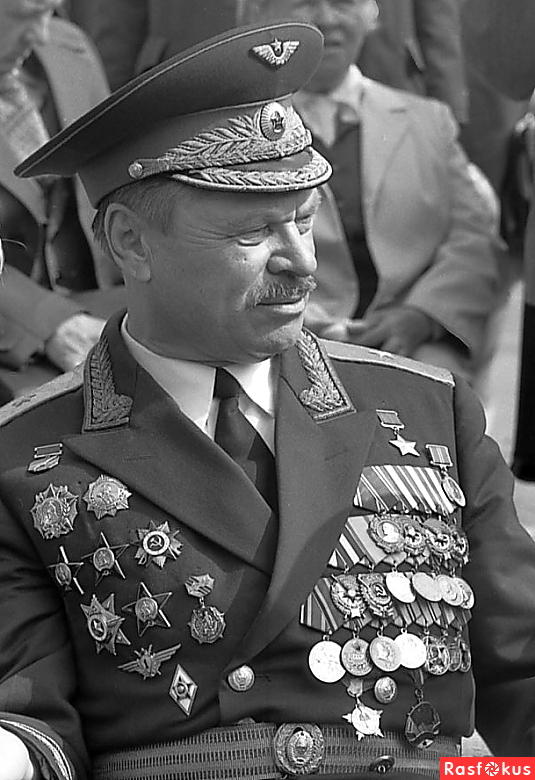 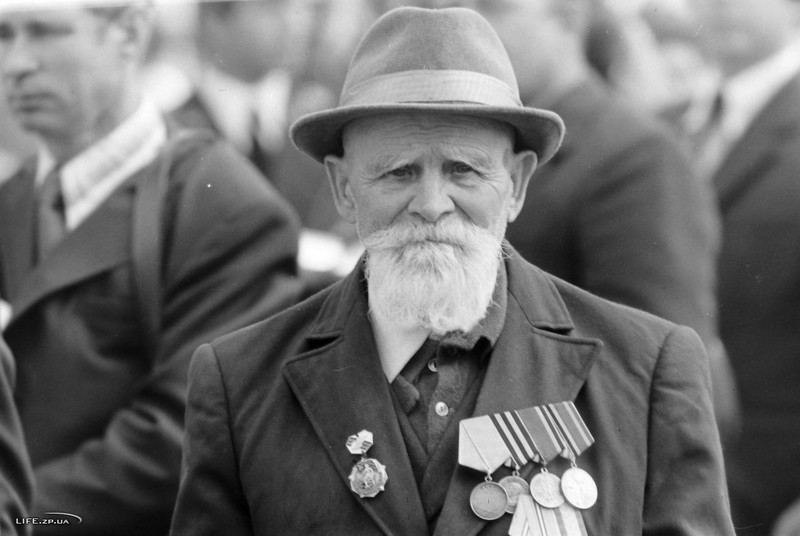 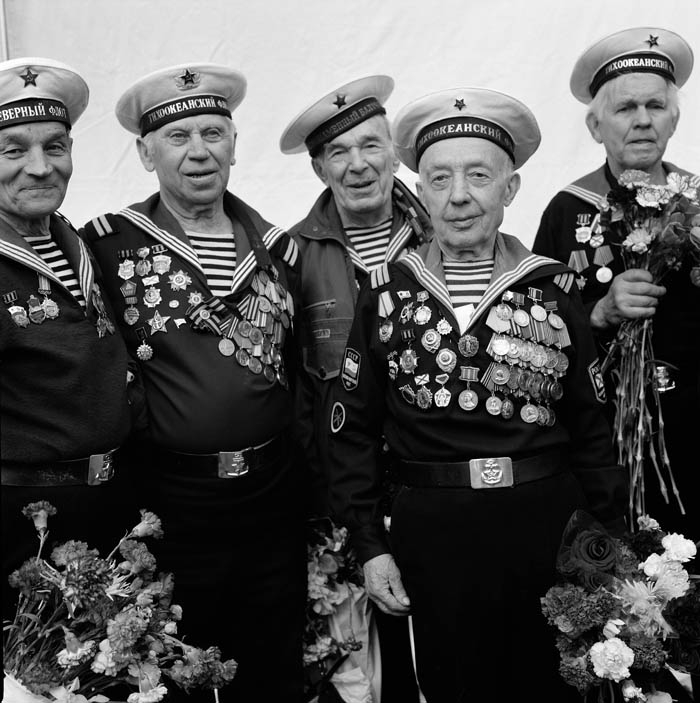 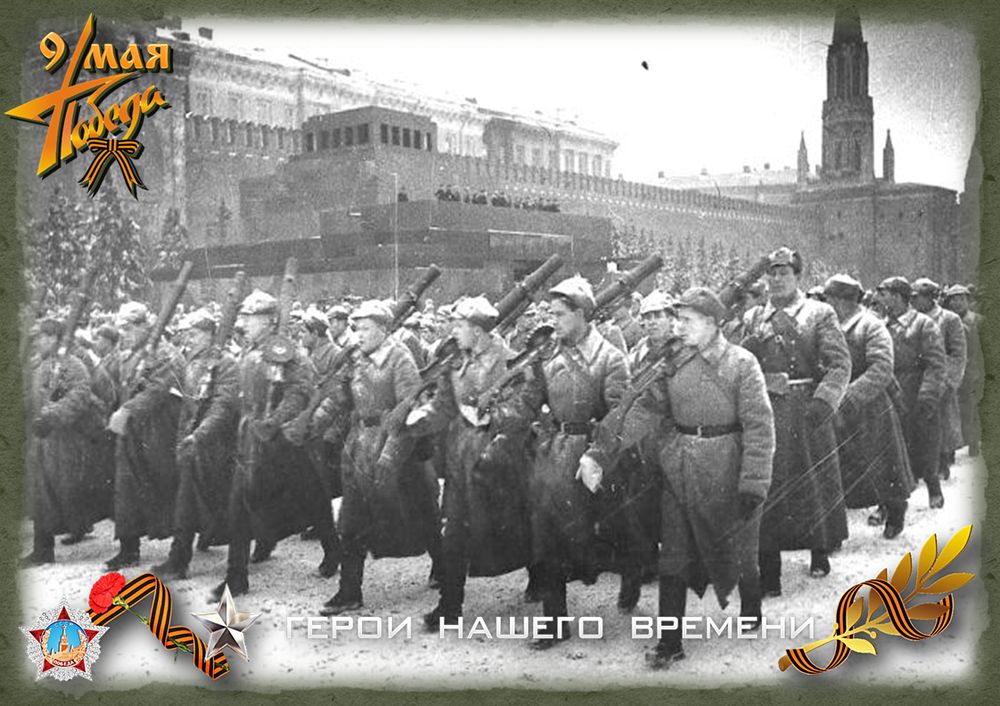 Перед войной
Перед войной, как будто в знак беды,
Чтоб легче не была, явившись в новости,
Морозами неслыханной суровости
Пожгло и уничтожило сады.
И тяжко было сердцу удрученному
Средь буйной видеть зелени иной
Торчащие по-зимнему, по-черному
Деревья, что не ожили весной.
Под их корой, как у бревна отхлупшею,
Виднелся мертвенный коричневый нагар.
И повсеместно избранные, лучшие
Постиг деревья гибельный удар…
Прошли года. Деревья умерщвленные
С нежданной силой ожили опять,
Живые ветки выдали, зеленые…
Прошла война. А ты все плачешь, мать.
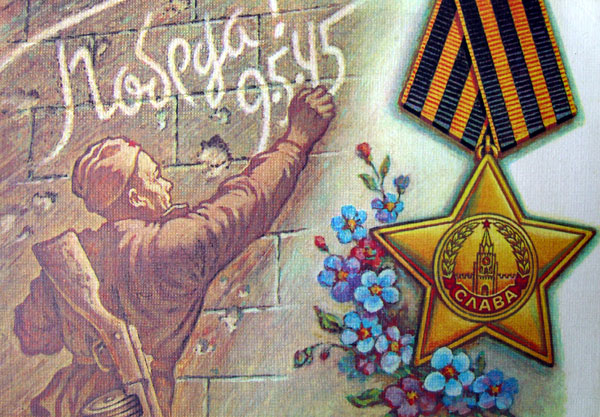 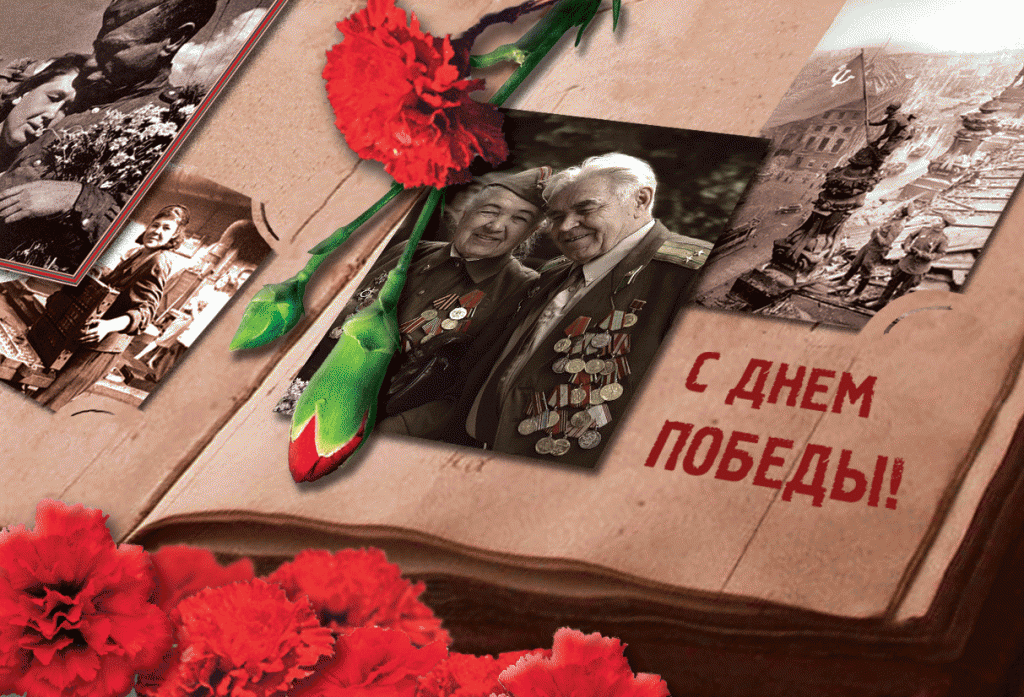 Во имя высшей справедливости, во имя гордого будущего России нельзя допустить, чтобы Великая Отечественная война стала для потомков «неизвестной войной».
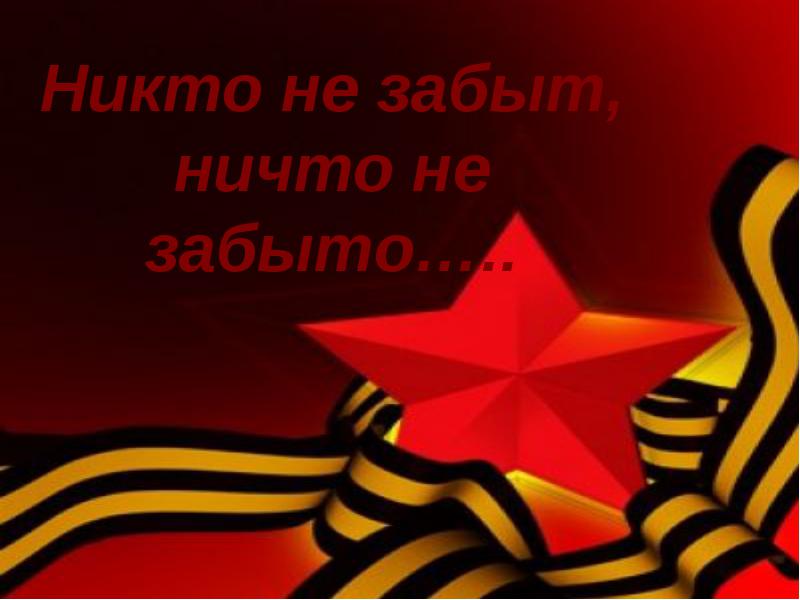 УТРО ПОБЕДЫ
Где трава от росы и от крови сырая,
Где зрачки пулеметов свирепо глядят,
В полный рост, над окопом переднего края,
Поднялся победитель-солдат.
Сердце билось о ребра прерывисто, часто.
Тишина… Тишина… Не во сне — наяву.
И сказал пехотинец: — Отмаялись! Баста!-
И приметил подснежник во рву.
И в душе, тосковавшей по свету и ласке,
Ожил радости прежней певучий поток.
И нагнулся солдат и к простреленной каске
Осторожно приладил цветок.
Снова ожили в памяти были живые —
Подмосковье в снегах и в огне Сталинград.
За четыре немыслимых года впервые,
Как ребенок, заплакал солдат.
Так стоял пехотинец, смеясь и рыдая,
Сапогом попирая колючий плетень.
За плечами пылала заря молодая,
Предвещая солнечный день.
1945г.
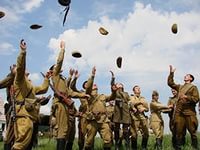 Спасибо за внимание!
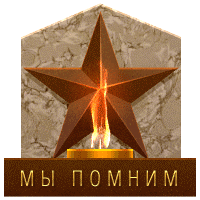